Lesson 1 Corresponding Parts
Translate <5, 2>
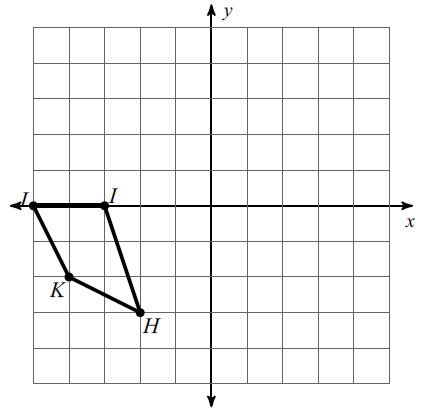 What are corresponding parts?
Parts that match between two congruent shapes
Reflect across 
the y-axis
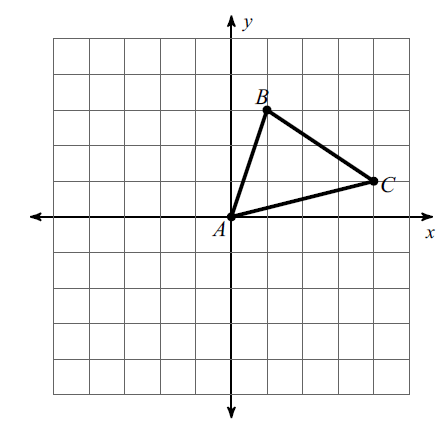 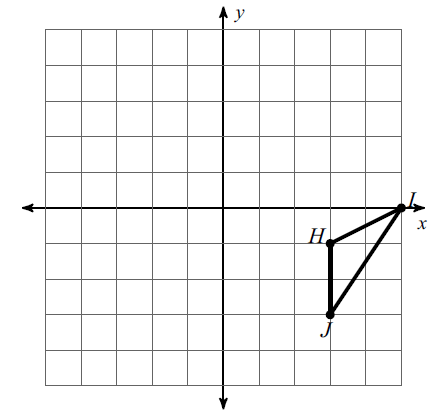 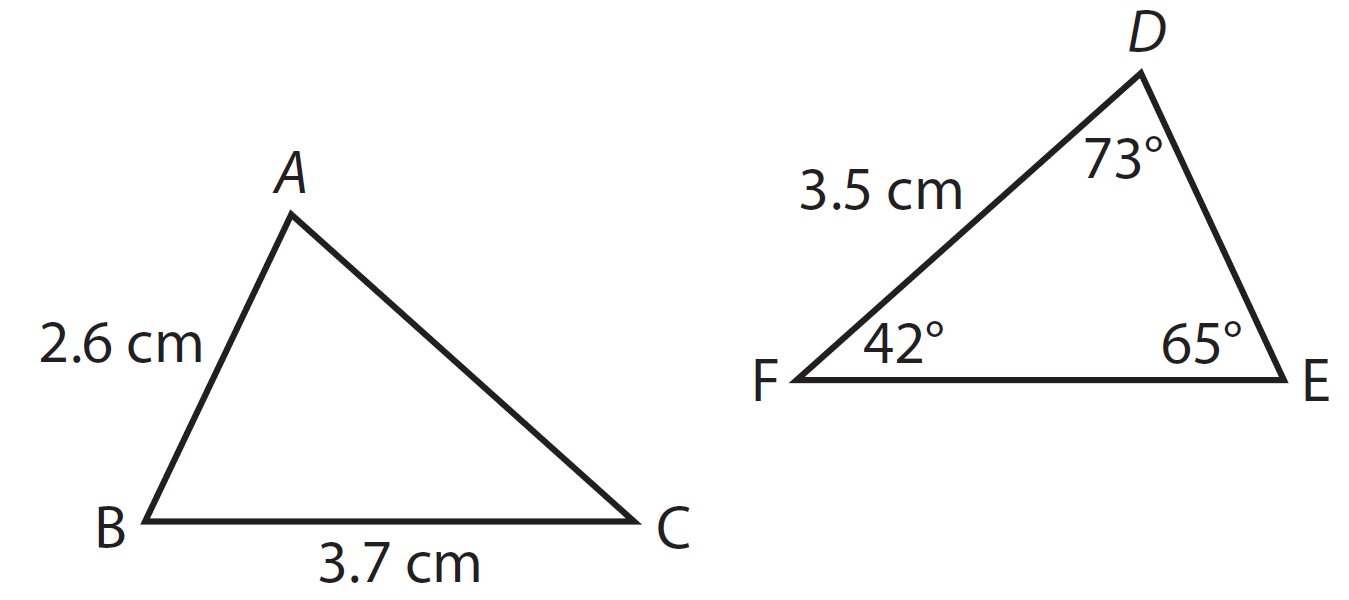 Find the value of DE
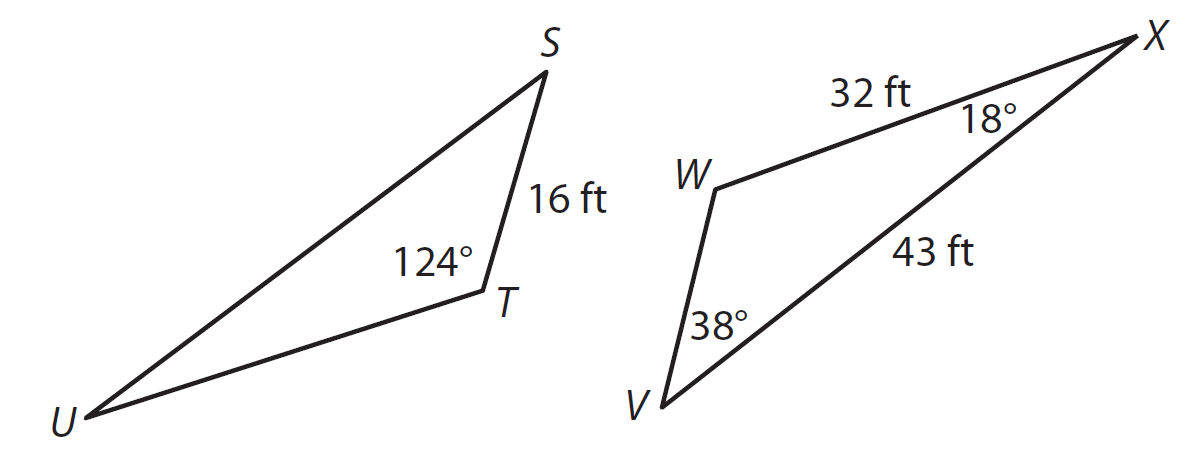 Find the value of SU